VELIKONOČNO USTVARJANJE
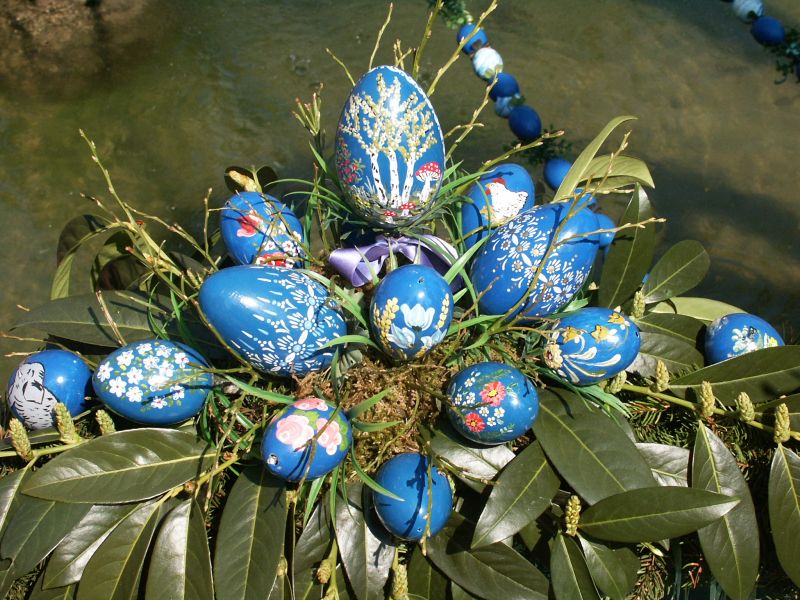 NA PRVI TRIADI
NISMO POZABILI TUDI NA MATERINSKI DAN
Z LJUBEZNIJO SMO IZDELALI ČUDOVITE VOŠČILNICE
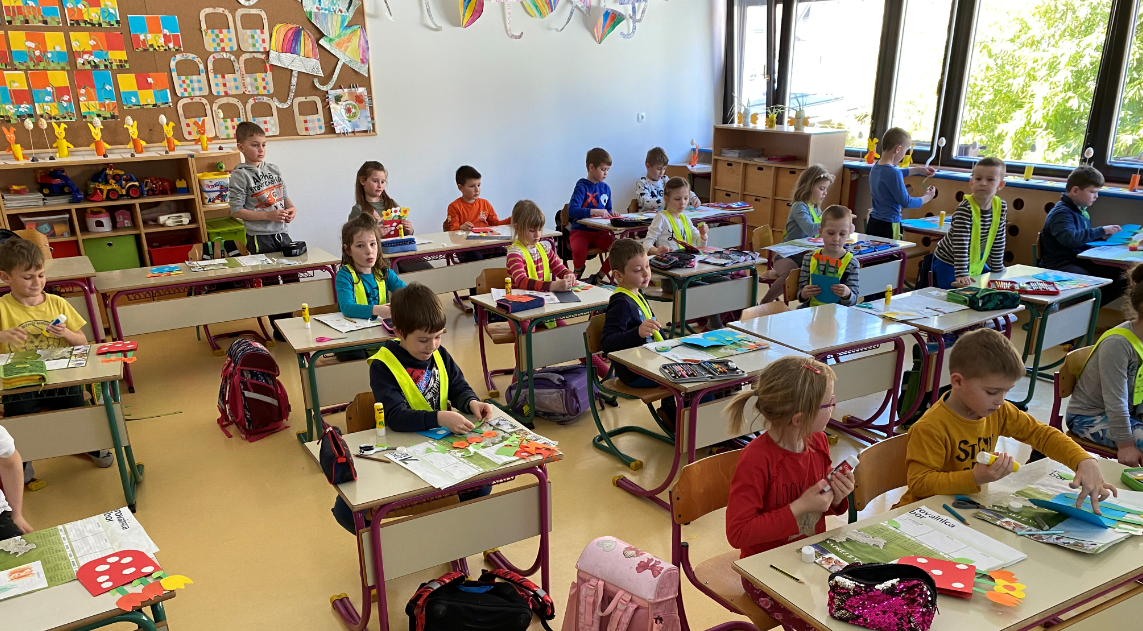 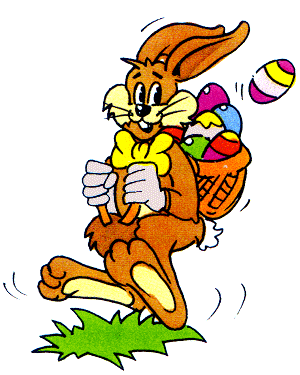 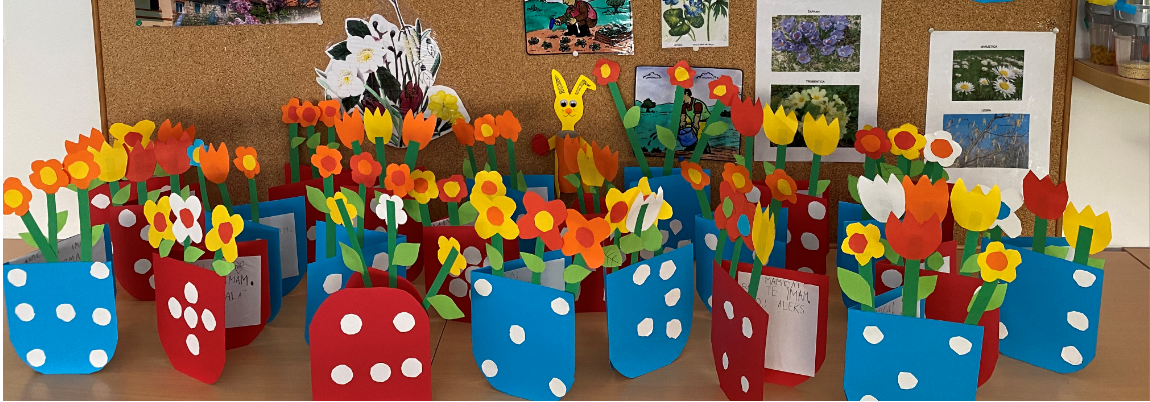 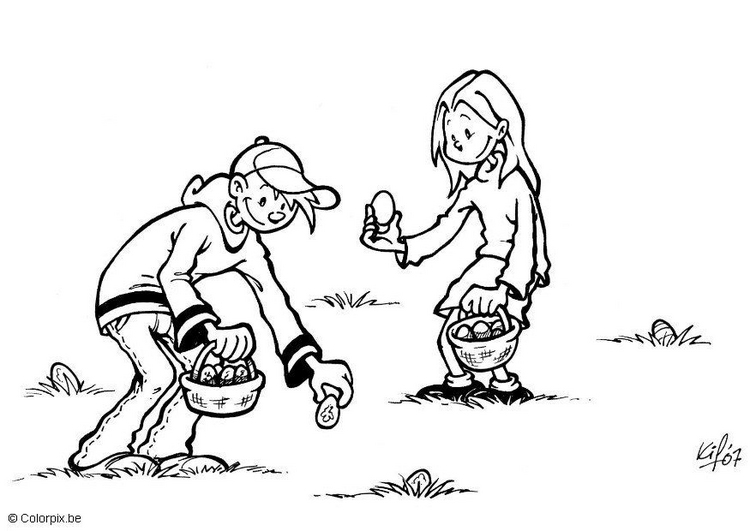 OKRASILI SMO JAJCA IN USTVARILI VELIKONOČNEGA ZAJČKA
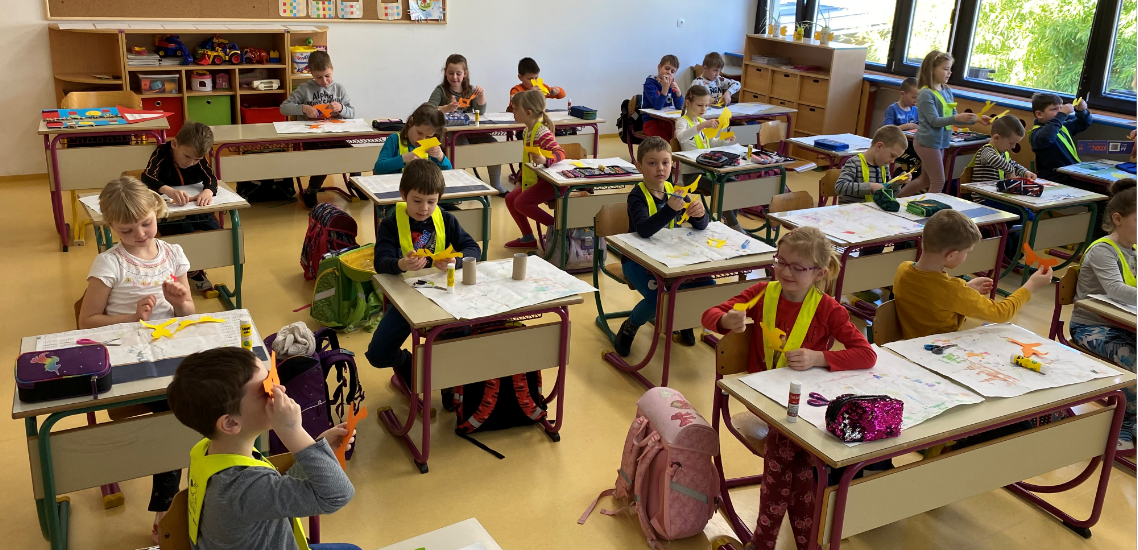 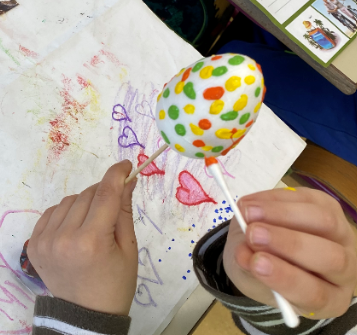 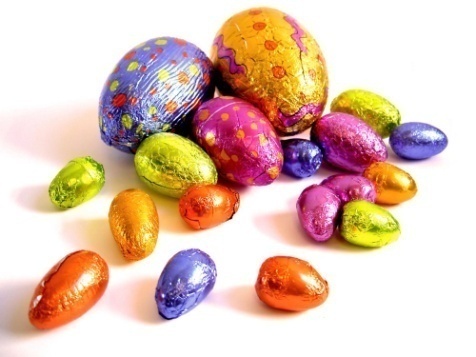 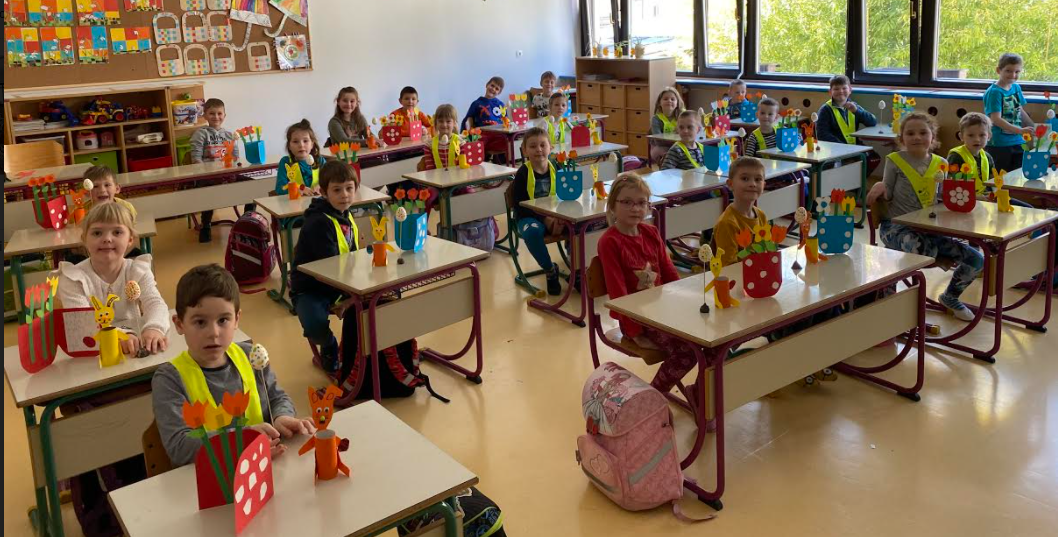 ODLIČNO!
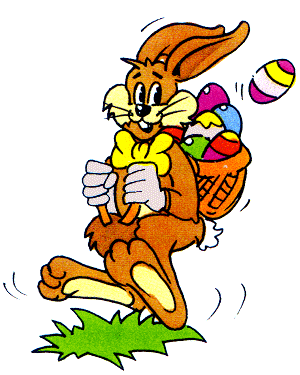 MATERINSKI DAN, DAN STARŠEV
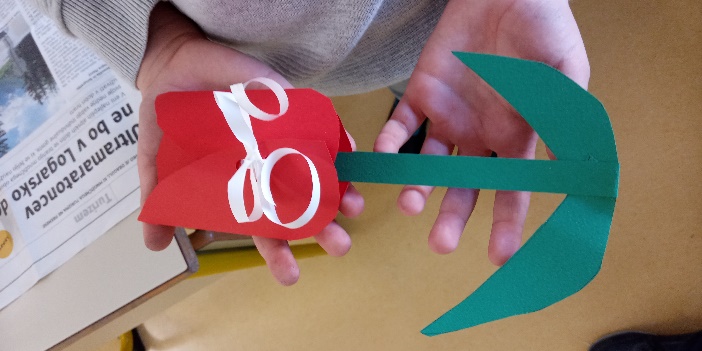 S SKRBNO IZDELANO VOŠČILNICO SMO MAMICI IN OČKU POVEDALI , DA JU IMAMO  RADI.
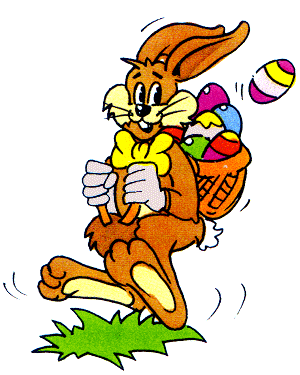 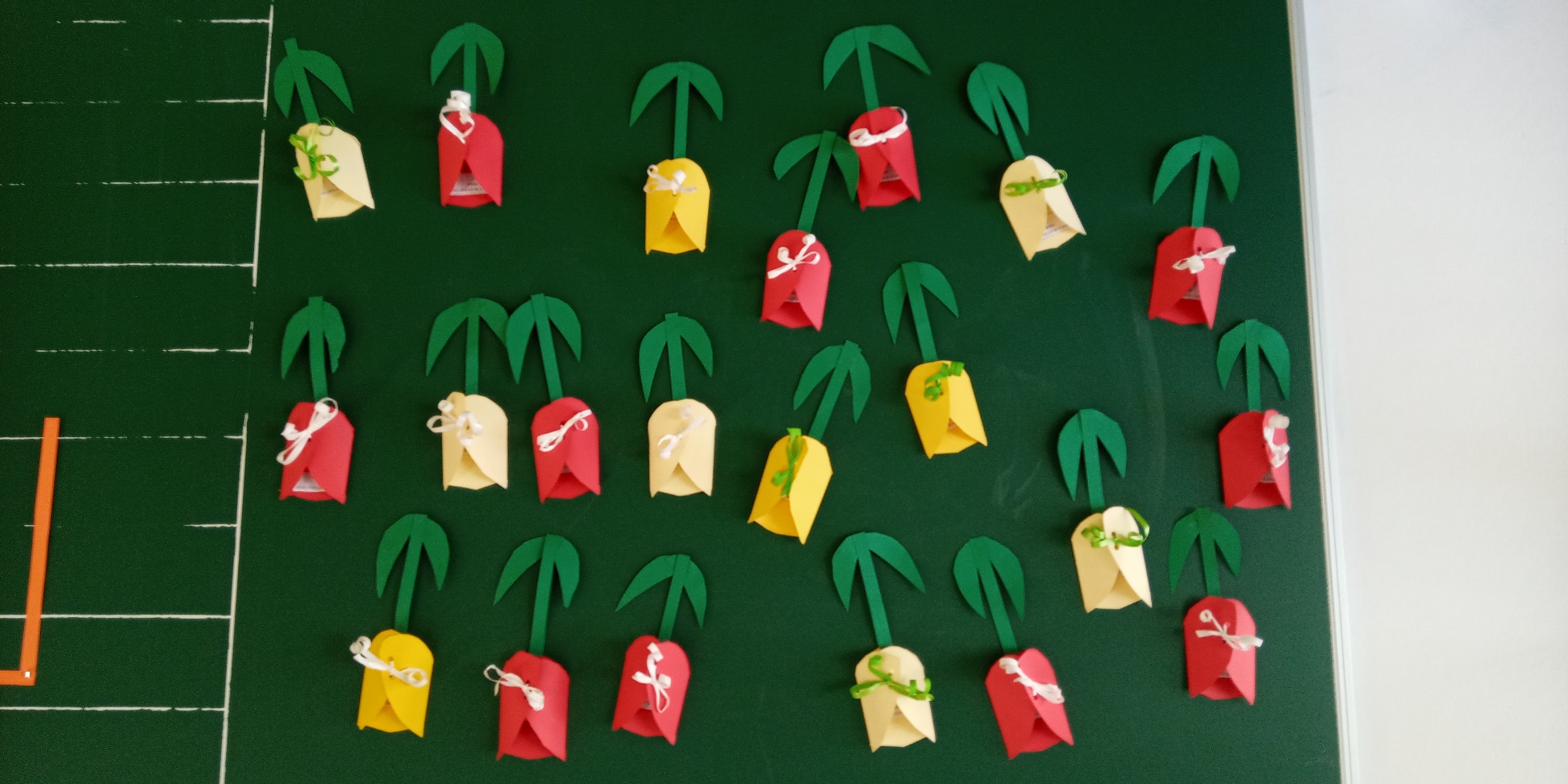 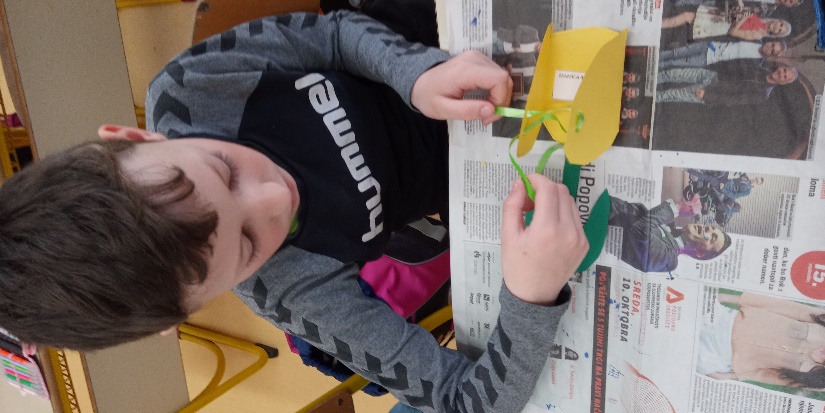 IZDELALI SMO PIŠČANČKA, ZAJČKA IN LONČEK ZA JAJČKA
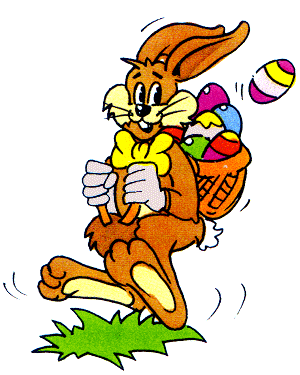 VSI SO SE ZELO TRUDILI.
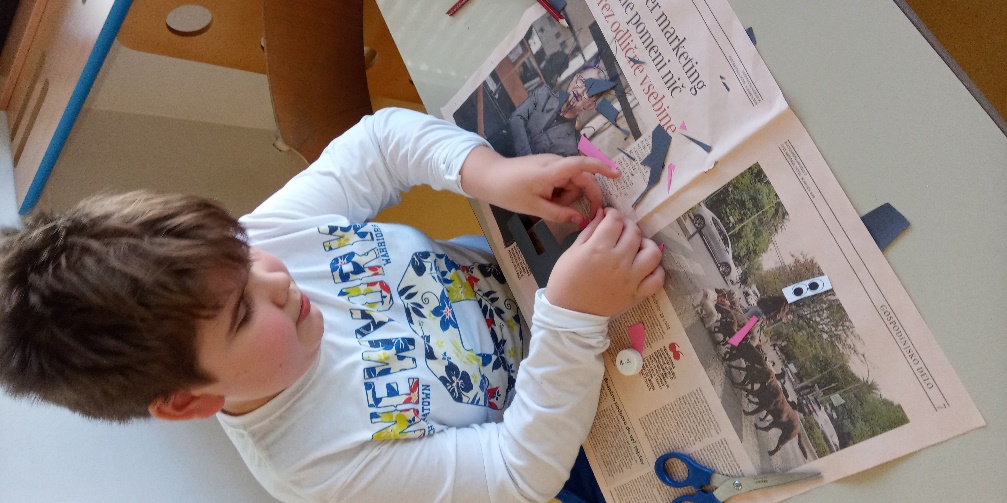 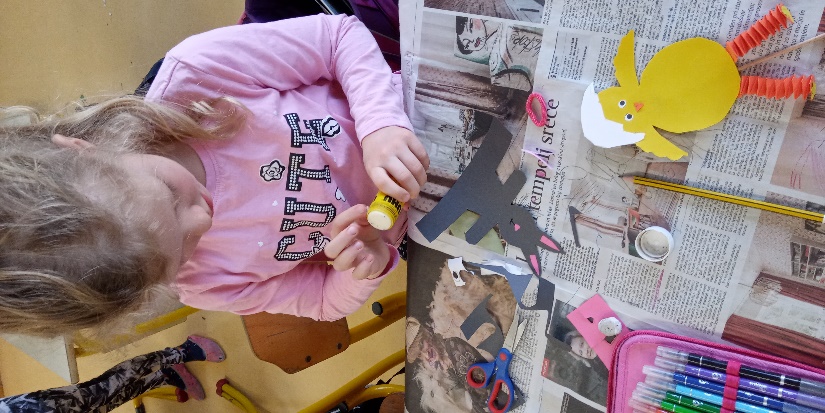 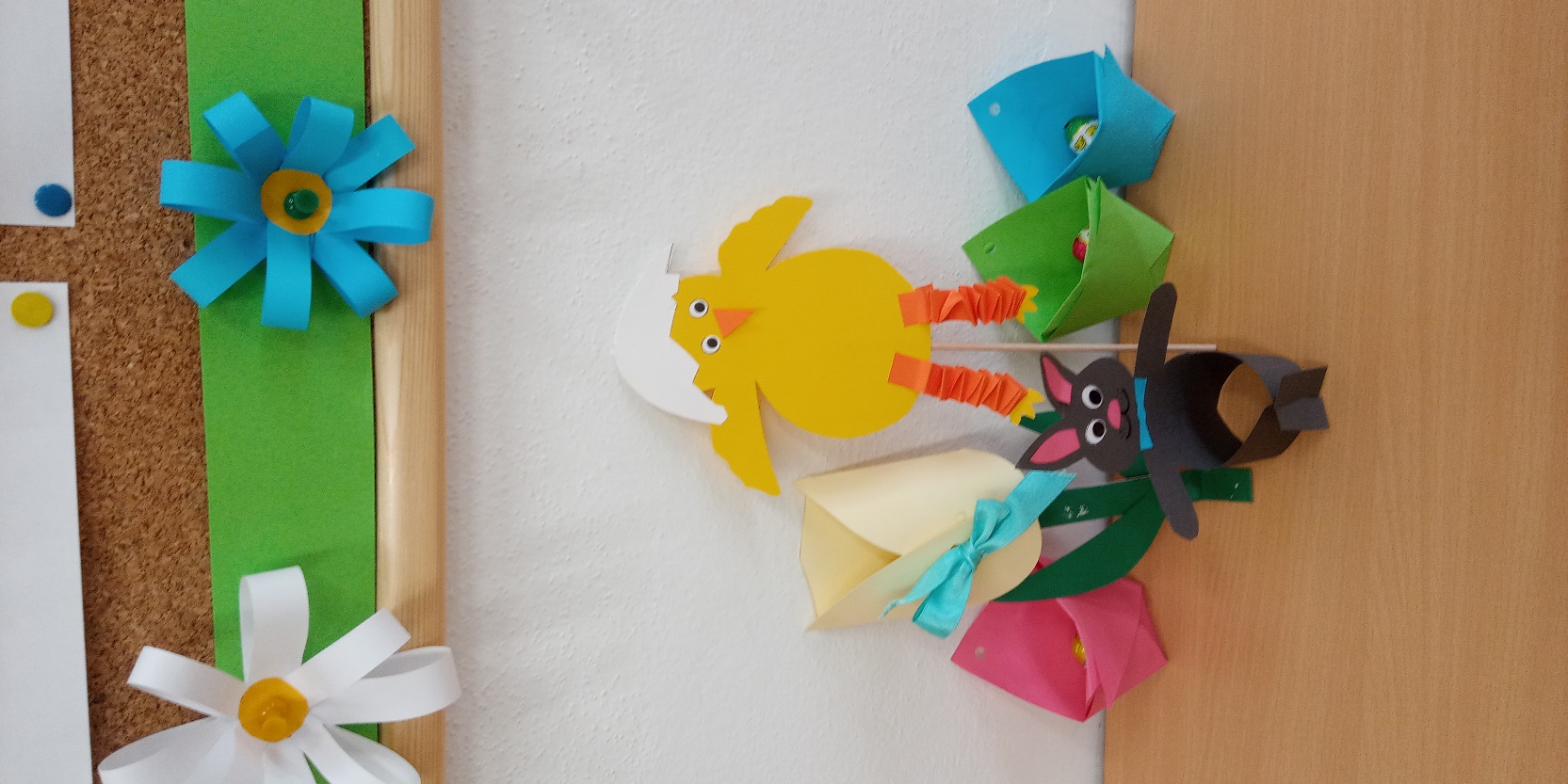 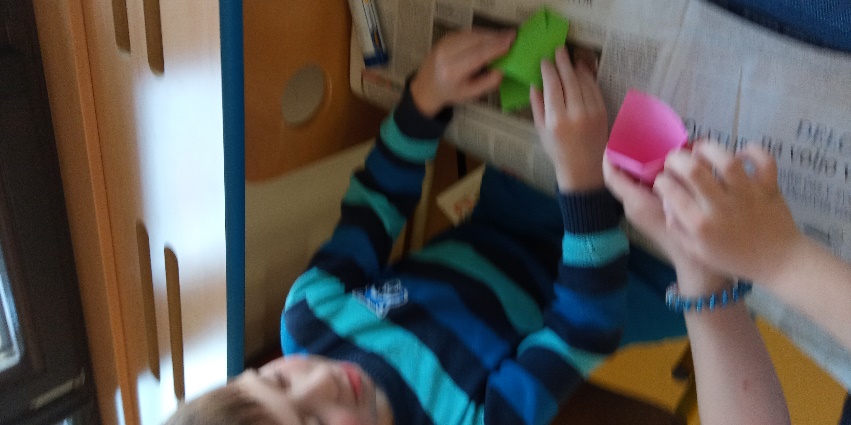 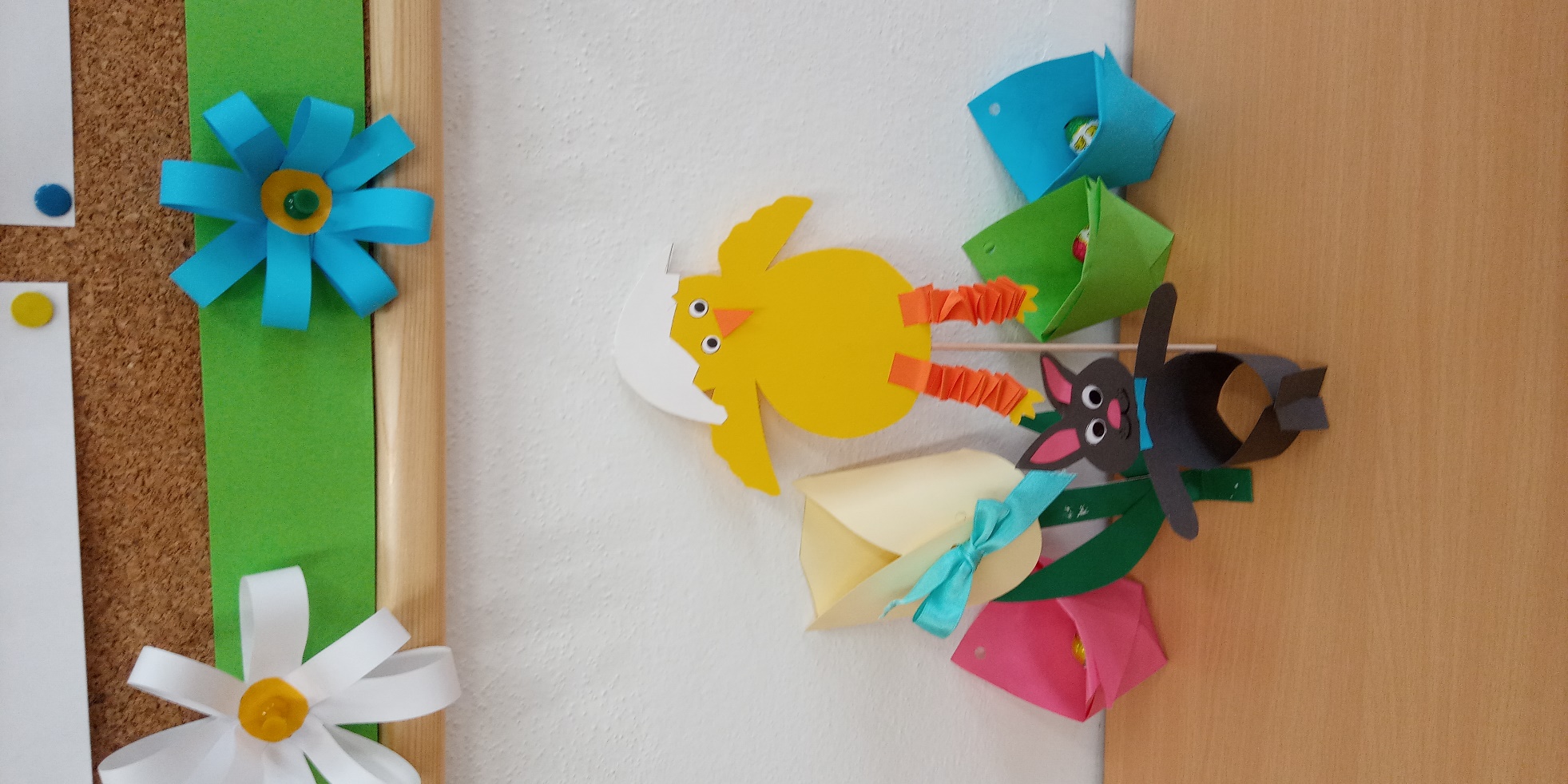 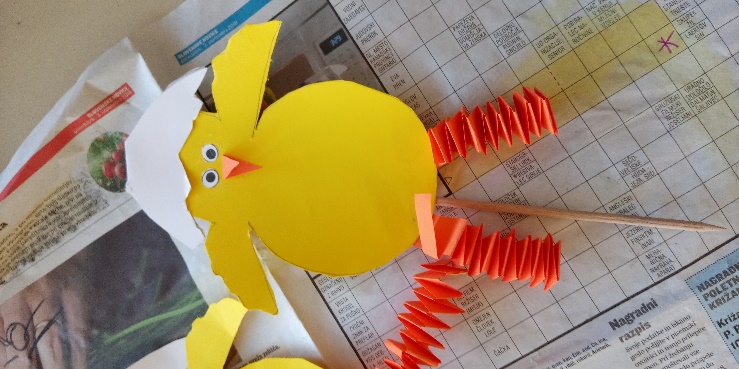 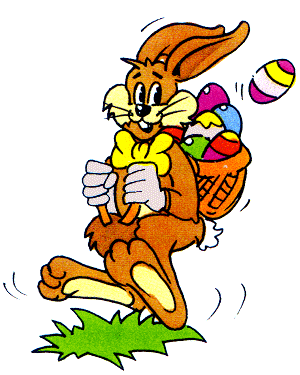 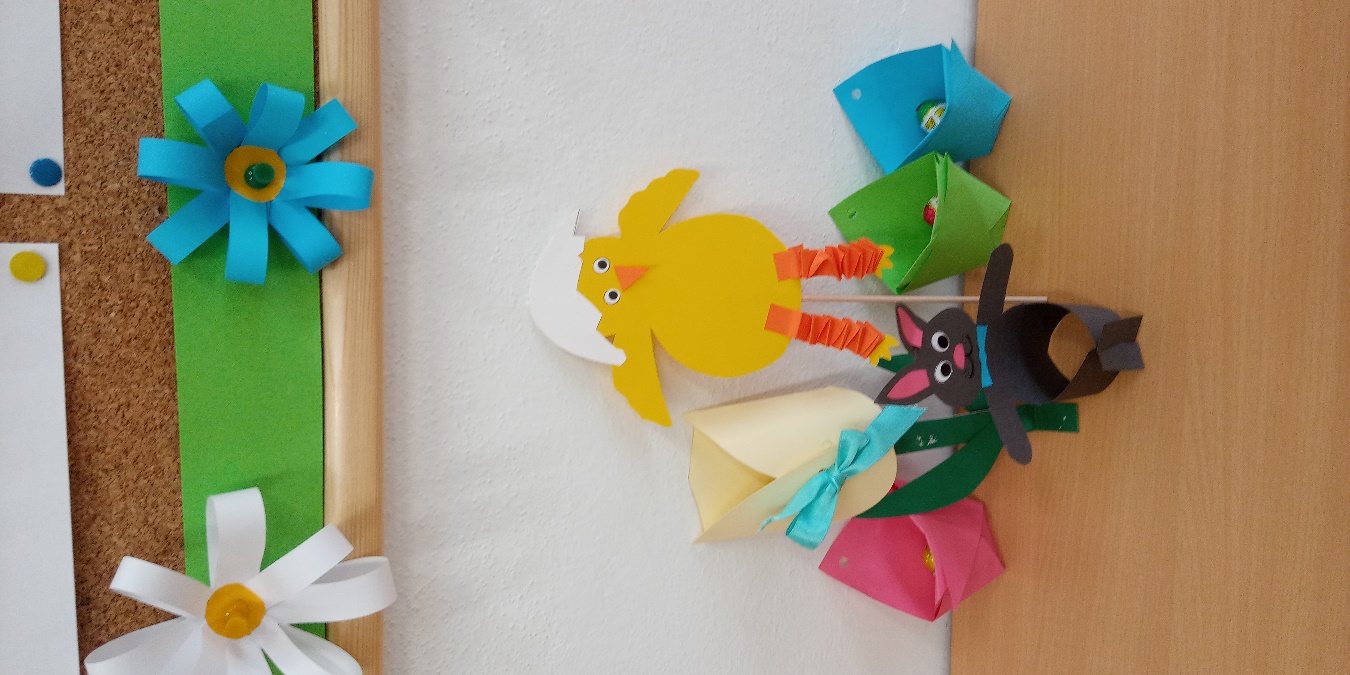 USPEŠNO SO ZAKLJUČILI DELO.
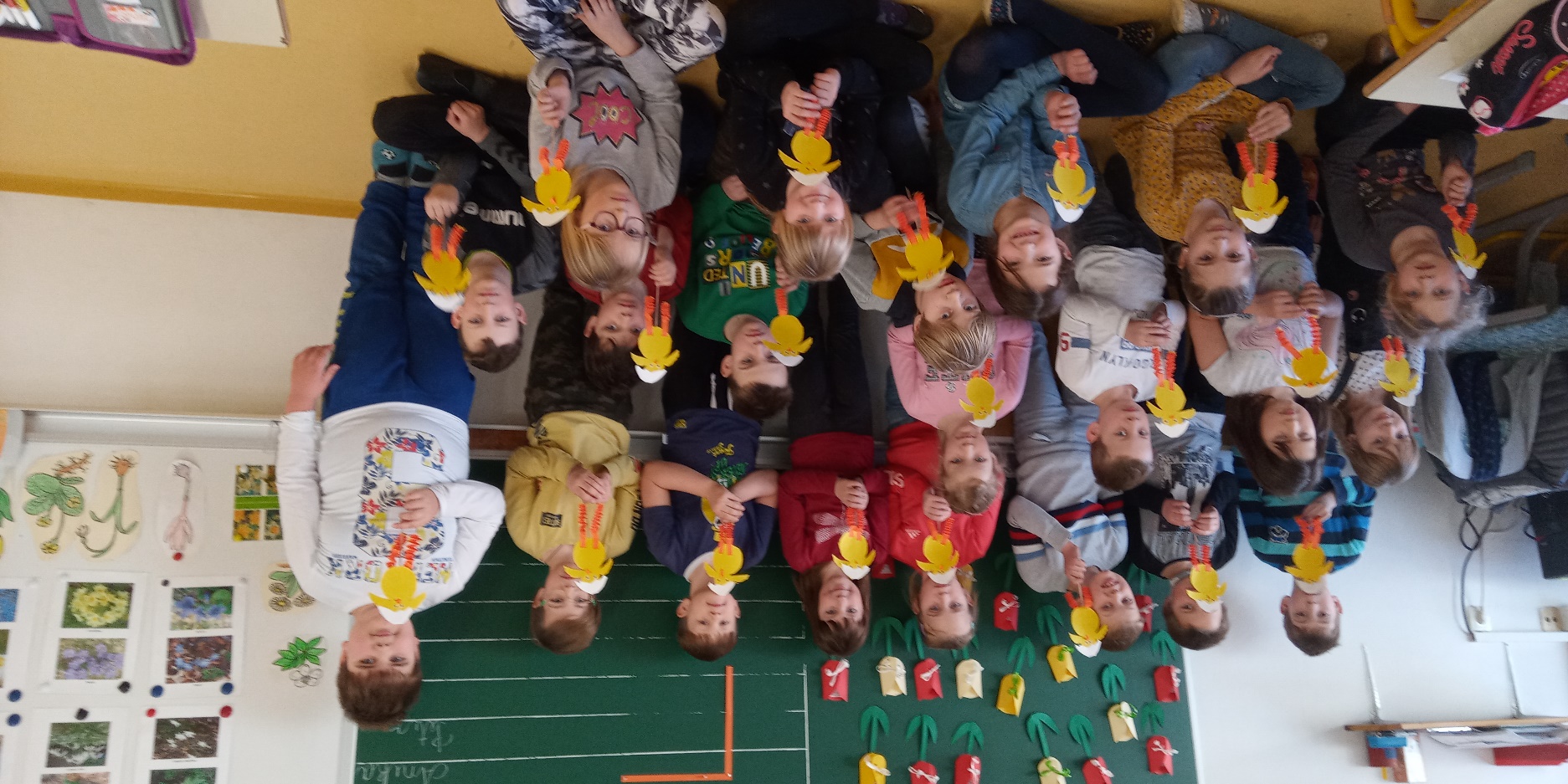 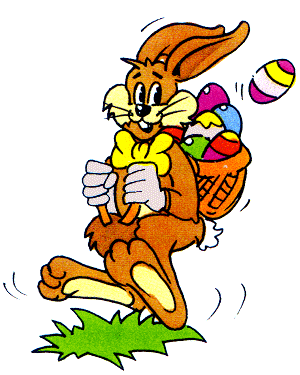 V ZAHVALO ZA NAŠE DRAGE MAMICE IN OČETE …
OKRAŠENA JAJČKA IN VELIKONOČNE KOŠARICE
ČUDOVITO!
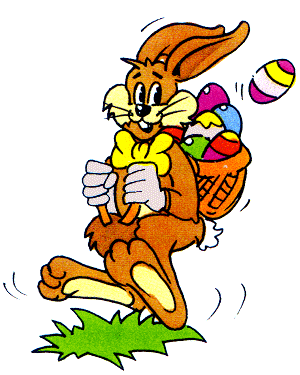 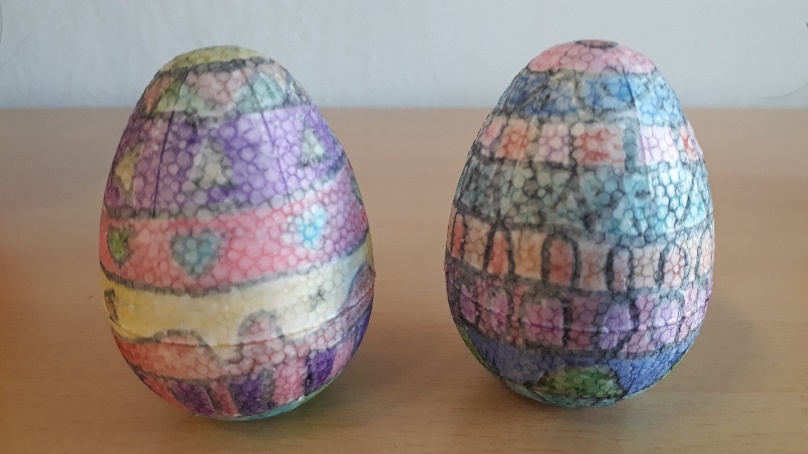